Disability Statistics at NCHS:An Update on 2019 Activities
Julie D. Weeks, Ph.D.
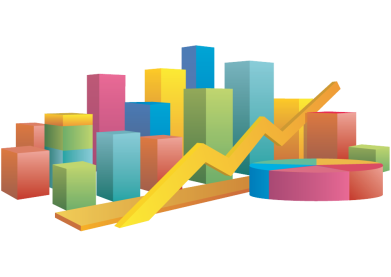 2018 Annual Disability Statistics Meeting
The National Academies of Science
Washington, DC
February 13, 2019
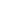 1
The National Center for Health Statistics
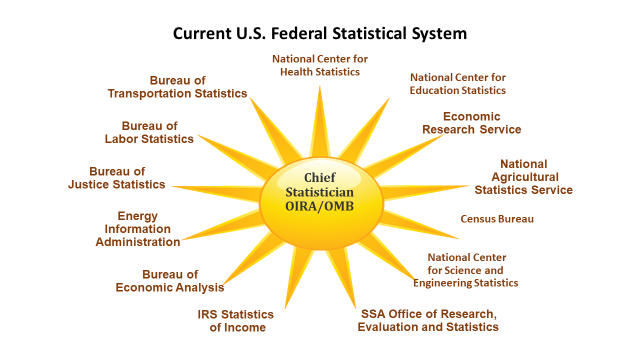 A number of measurement developments…
National Health Interview Survey (NHIS)
Nationally-representative, annual household interview survey (30K HHs)
Redesigned content launched in January 2019 (release June 2020)
Adults = 18+ (self) and Children = under 18 (proxy)
New functioning content

National Health & Nutrition Examination Survey
Nationally-representative, interview survey w/ physical exam
New design: 2-year data cycle beginning 2019-2020 (release Fall 2021)
Adults = 18+ (self) and Children = under 18 (proxy 5-15, self 16+)
New functioning content

Other functioning-related activities
Special populations data collection and question development
Washington Group question uptake
NHIS Preparations
NHIS Modules
Annual Core - Sample Adult (n≈30,000)
Self-response (unless unable)
Relevant family-level data
Fielded with fixed periodicity 

Annual Core - Sample Child (n≈10,000)
Knowledgeable adult responds for child
Relevant family-level data
Fielded with fixed periodicity

Rotating Core
Newer topic areas 
Expanded detail 
Varying periodicity

Sponsored Supplements
“Sustaining” sponsors 
1- or 2-year modules 
5 min or less
Demographics, family income. health insurance, health care/utilization/ status, chronic conditions, WG functioning
Dental and mental health, rotating conditions, pain, detail on employment and injuries, health behaviors
https://www.cdc.gov/nchs/nhis/about_nhis.htm
Annual NHIS Functioning Content
1WG Short Set on Functioning  2WG Extended Set on Functioning
3WG-UNICEF Child Functioning Modules
* Pain and fatigue collected on a rotating basis.
[Speaker Notes: 1st year for CFM]
Additional NHISFunctioning Content
Work limitation:
Are you limited in the kind or amount of work you can do because of a physical, mental or emotional problem?
Social activity limitation:
Because of a physical, mental, or emotional condition, do you have difficulty participating in social activities, such as visiting friends, attending clubs and meetings, or going to parties?
Participation limitation:
Because of a physical, mental, or emotional condition, do you have difficulty doing errands alone such as visiting a doctor's office or shopping?
Additional mental health measures:
Adults: K6, PHQ-8, GAD-7 (not at the same time)
Children: SDQ, SDQ-Impact
[Speaker Notes: Patient Health Questionnaire – 8 questions
Generalized Anxiety Disorder
Strengths and Difficulties Questionnaire - behavioral screening questionnaire]
NHANES Functioning Content
1WG Short Set on Functioning
2WG Extended Set on Functioning
3WG-UNICEF Child Functioning Modules
[Speaker Notes: Missing pain and fatigue from WG-ES

Missing cognition, self-care, controlling behavior and relationships from CFM]
Additional NHANESFunctioning Content
Work limitation:
Are you limited in the kind or amount of work you can do because of a physical, mental or emotional problem?
Social activity limitation:
Because of a physical, mental, or emotional condition, do you have difficulty participating in social activities, such as visiting friends, attending clubs and meetings, or going to parties?
Participation limitation:
Because of a physical, mental, or emotional condition, do you have difficulty doing errands alone such as visiting a doctor's office or shopping?
Additional mental health measures:
Adults: PHQ-9, GAD-7
Functioning in Special Populations
Children
2019 NHIS: annual collection of full Child Functioning Module
2019-20 NHANES: collection of partial CFM for 5-17yo

Intellectual and Developmental Disability
Updating population prevalence of IDD
Question development to identify IDD population
Cognitive testing of IDD questions in NCHS’ CCQDER
[Speaker Notes: Collaborating Center for Questionnaire Design and Evaluation Research (CCQDER) conducts question evaluation and development studies for the National Center for Health Statistics, the CDC, and other HHS surveys. The primary method of evaluation is cognitive interviewing , although a range of other qualitative and quantitative methods, including focus groups, ethnographic methodology, and experimental web surveys, are also used. Question evaluation studies seek to identify patterns of interpretation, various forms of response error, and problems of question comparability across respondent groups.]
Adoption of the CFM & WG-SS
UNICEF:
Added the CFM to the Multiple Indicator Cluster Surveys (MICS)
USAID:
WG-SS included in the Demographic & Health Surveys (DHS)
World Bank:
WG-SS to be included in all WB-sponsored HH surveys, including the Living Standards Measurement Study (LSMS)
UNSD & UNECE:
WG-SS endorsed as the means for disability data collection in 2020 round of censuses  - WG-SS now included in censuses/surveys in over 75 countries
2030 Sustainable Development Goals:
WG-SS to be used for SDG disability disaggregation
DPO and NGO Support:
WG-SS endorsed by widely, in particular: IDA, IDDC, HI, Sightsavers, CBM, and others
[Speaker Notes: Disability-inclusive development - improving the quality of life of people with disabilities in all of the world

Disabled Peoples’ Organizations
International Disability Alliance
Humanity & Inclusion (formerly Handicap International)
International Disability & Development Consortium
CBM (formerly Christian Blind Movement)]
Thank You
National Health Interview Survey
https://www.cdc.gov/nchs/nhis/index.htm

National Health and Nutrition Examination Survey
https://www.cdc.gov/nchs/nhanes/index.htm

Washington Group on Disability Statistics
http://www.washingtongroup-disability.com/